আজকের অনলাইন ক্লাশে তোমাদের সকলকে
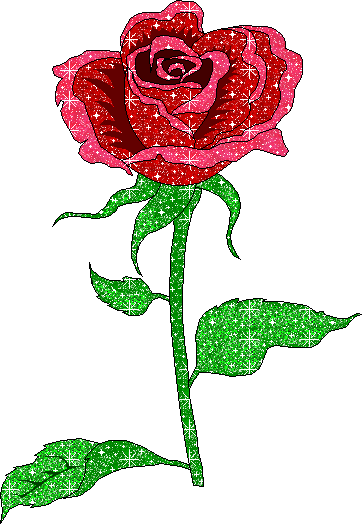 স্বাগতম
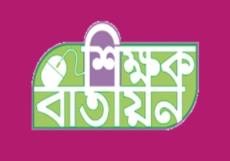 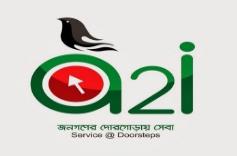 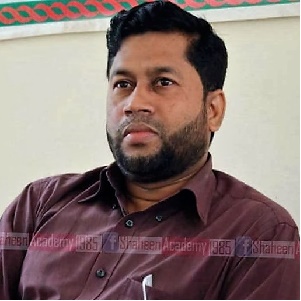 শিক্ষক পরিচিতি
মুহাম্মদ নজরুল ইসলাম
সিনিয়র শিক্ষক, আইসিটি 
শাহীন একাডেমী স্কুল এন্ড কলেজ, ফেনী। 
মোবাইলঃ ০১৮১৯ ৯৬৮৪১১
Email: tipufeni@gmail.com
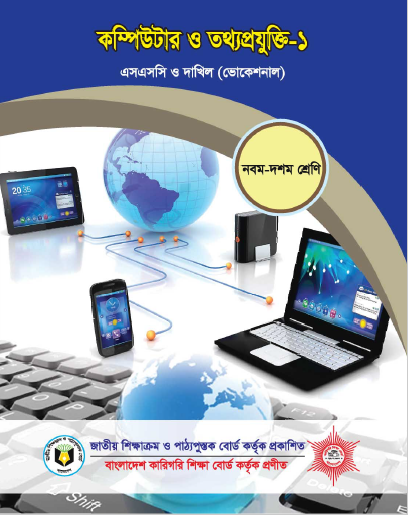 শ্রেণি- দশম (ভোকেশনাল)বিষয়ঃ 
কম্পিউটার ও তথ্যপ্রযুক্তি-2
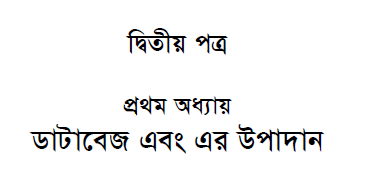 ছবিগুলো লক্ষ্য করি
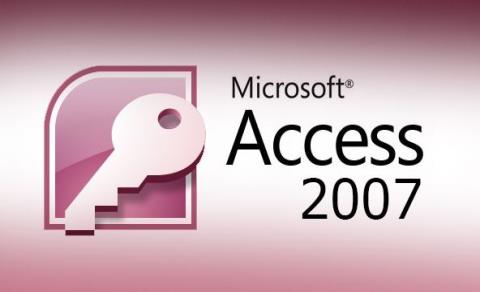 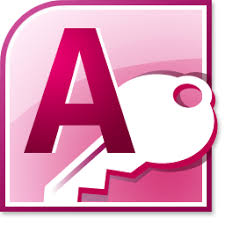 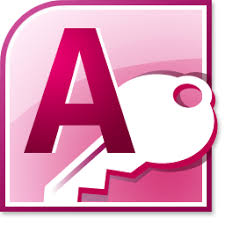 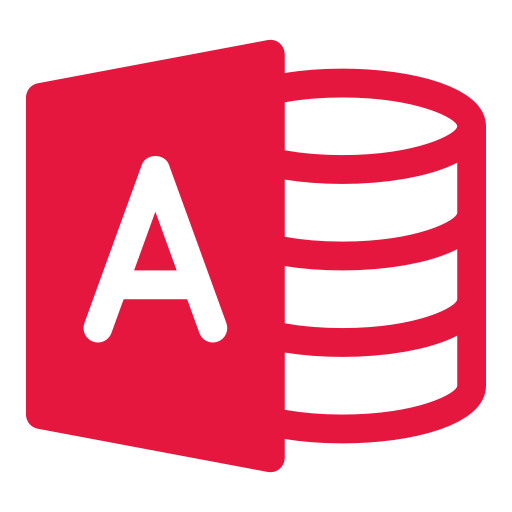 আমাদের আজকের আলোচনা….
পাঠঃ ডেটা কী? তথ্য কী? ফিল্ড, রেকর্ড, ডেটা টেবিল, DBMS ও RDBMS.
শিখনফল
ডেটা ও তথ্য
ডেটা
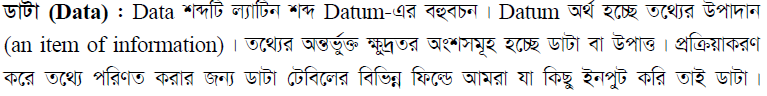 যেমনঃ 
বিজ্ঞান 	 জারির 		৯৫
২ 	যুহাইন 	রোল 		কাব 	
নাম	 বিষয় 	৮২ গণিত 	নম্বর 	১
তথ্য
প্রক্রিয়াকৃত ডেটাকে তথ্য বা Information বলে। 
যেমনঃ 
	রোল	নাম		বিষয় 		নম্বর
	১	জারির যুহাইন	গণিত		৮২	
	২	কাব যুহাইরুল 	বিজ্ঞান 		৯৫
ফিল্ড ও রেকর্ড
ফিল্ড
রেকর্ড
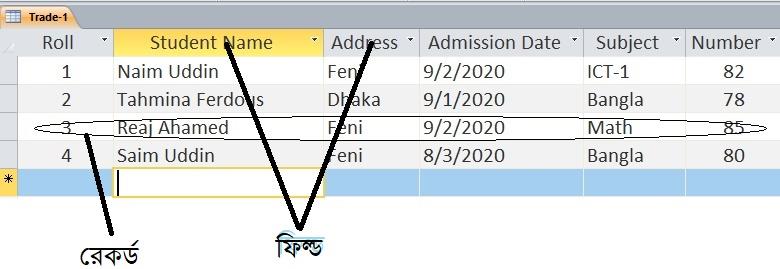 ডেটাবেজ টেবিলের শিরোনাম হলো ফিল্ড।
ডেটাবেজ টেবিলের শিরোনামের বর্ণনা  হলো রেকর্ড।
DBMS এর পূর্ণরূপ
D
B
M
S
Management
Base
System
Data
RDBMS এর পূর্ণরূপ
RDBMS
M
B
D
S
R
Management
Base
System
Relational
Data
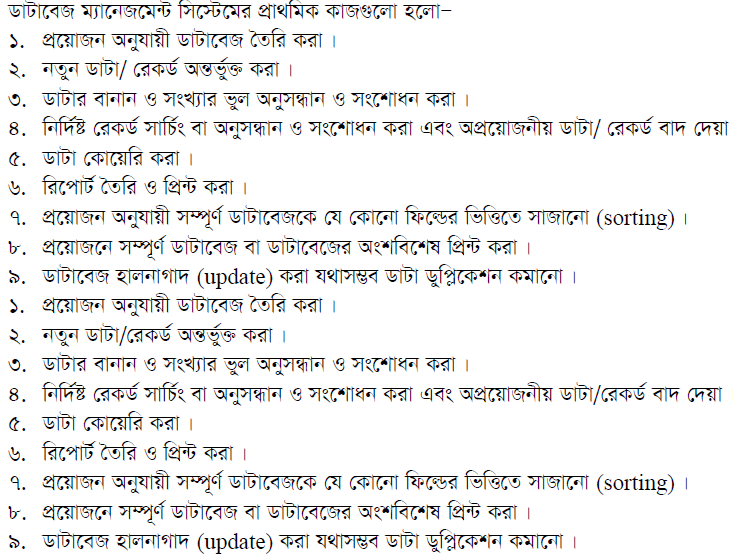 DBMS এর কাজ
সবাইকে ধন্যবাদ
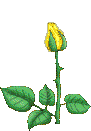 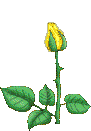 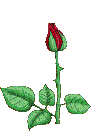 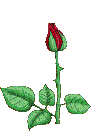